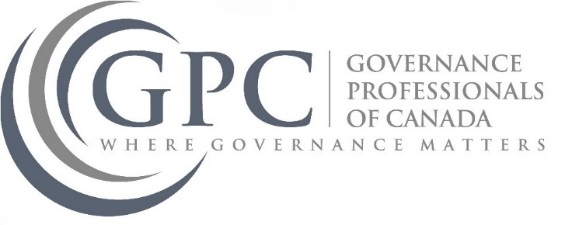 Governance Professionals of Canada
19th Annual Corporate Governance Conference
Delta St. John’s Hotel & Conference Centre | St. John’s Convention Centre
St. John’s, NL | August 20-23, 2017
Board Evaluation, Why Bother
Tom Bursey
Senior Fellow
University of Ottawa, Centre on Governance


August 22, 2017
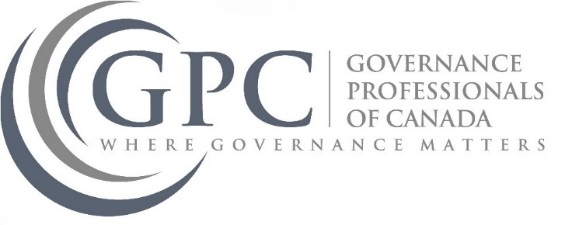 Governance Professionals of Canada
19th Annual Corporate Governance Conference
Delta St. John’s Hotel & Conference Centre | St. John’s Convention Centre
St. John’s, NL | August 20-23, 2017
Cautions and Pitfalls
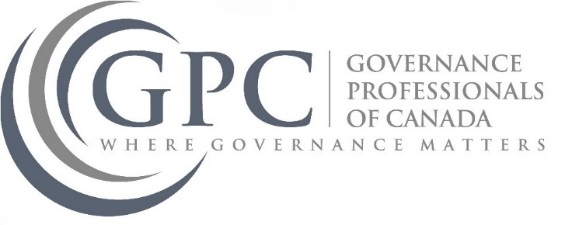 Governance Professionals of Canada
19th Annual Corporate Governance Conference
Delta St. John’s Hotel & Conference Centre | St. John’s Convention Centre
St. John’s, NL | August 20-23, 2017
The “Bad” Experiences
Almost always linked to one or more of these reasons:
The Drivers
The Pitfalls
The Processes
The Results
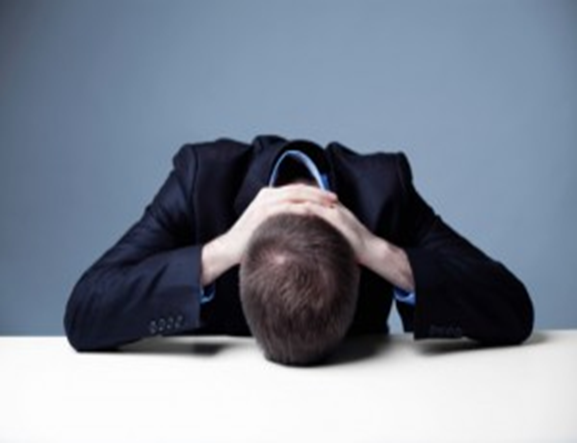 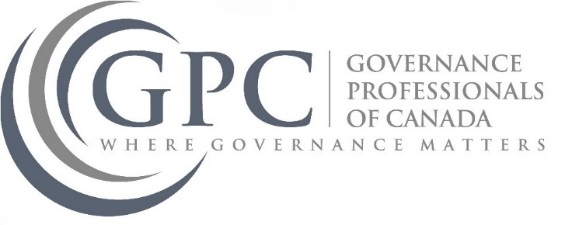 Governance Professionals of Canada
19th Annual Corporate Governance Conference
Delta St. John’s Hotel & Conference Centre | St. John’s Convention Centre
St. John’s, NL | August 20-23, 2017
The “Bad” Experiences
1. The Drivers:  the board hasn’t taken the time to fully understand why they are 	conducting the evaluation in the first 	place, and to identify what they are hoping 	to accomplish as a result.
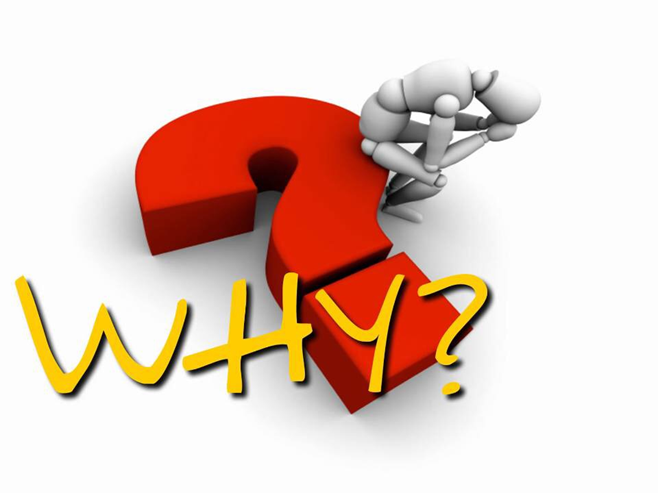 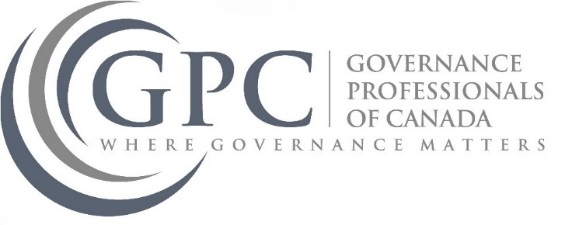 Governance Professionals of Canada
19th Annual Corporate Governance Conference
Delta St. John’s Hotel & Conference Centre | St. John’s Convention Centre
St. John’s, NL | August 20-23, 2017
The “Bad” Experiences
2.The Pitfalls:  inexperience and lack of independence of those leading the process means that they either ignore the pitfalls, or they don’t know enough to recognize and avoid them.
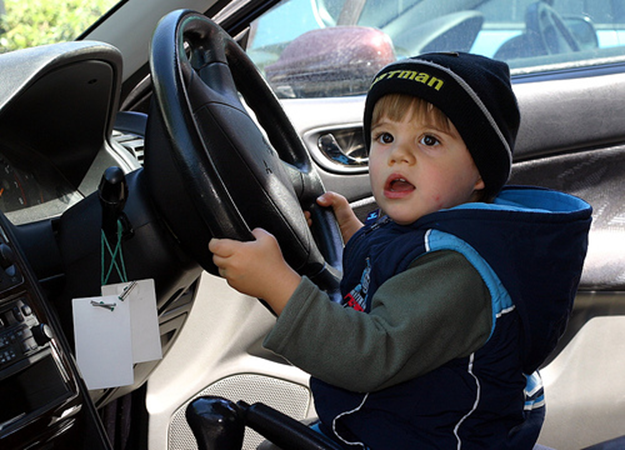 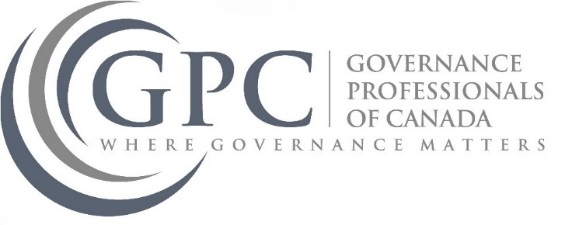 Governance Professionals of Canada
19th Annual Corporate Governance Conference
Delta St. John’s Hotel & Conference Centre | St. John’s Convention Centre
St. John’s, NL | August 20-23, 2017
The “Bad” Experiences
The Processes:  there are a variety of approaches and processes for conducting board evaluations.  Each of these tools is suited to differing drivers, boards, situations and circumstances.  Using the wrong tool for the job is like using a hammer when a screwdriver is needed.  It just won’t do the job
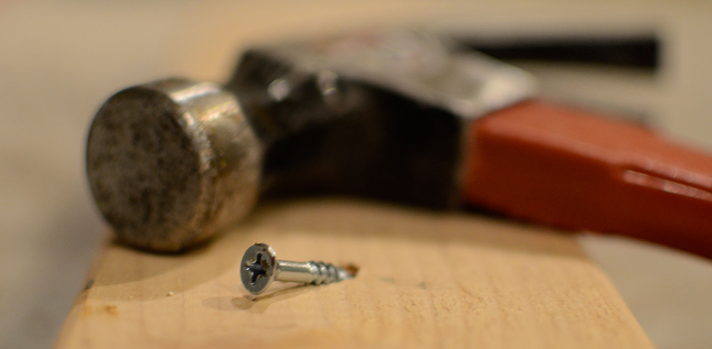 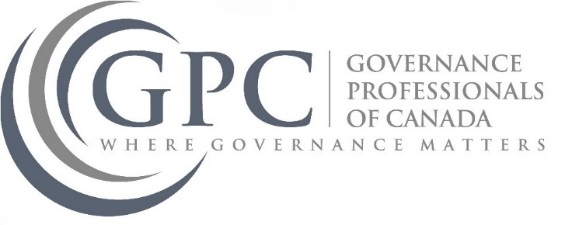 Governance Professionals of Canada
19th Annual Corporate Governance Conference
Delta St. John’s Hotel & Conference Centre | St. John’s Convention Centre
St. John’s, NL | August 20-23, 2017
The “Bad” Experiences
4. The Results:  board evaluation results are meant to provide impetus for positive change and correction.  Conducting the evaluation is not enough­—this is only the diagnostic—the real value is added by acting on the results.
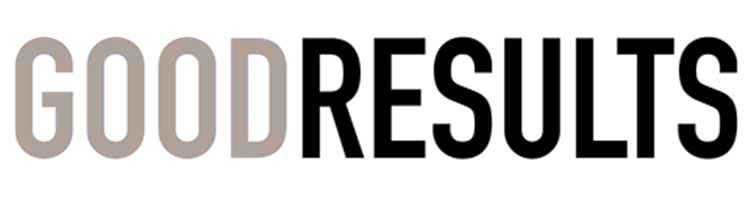 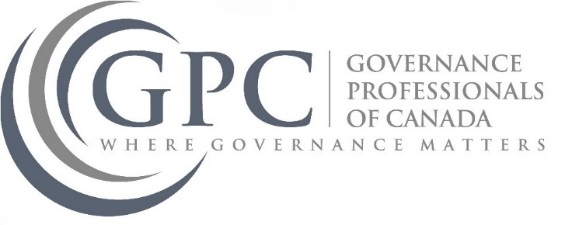 Governance Professionals of Canada
19th Annual Corporate Governance Conference
Delta St. John’s Hotel & Conference Centre | St. John’s Convention Centre
St. John’s, NL | August 20-23, 2017
Caution
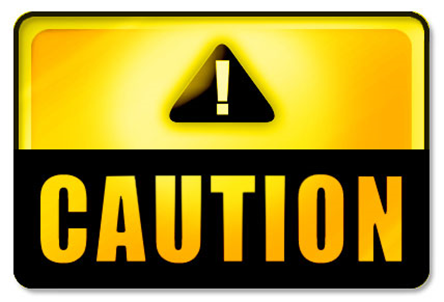 Understand the drivers
Accountability and compliance
Audit and assurance
Informing the renewal process
Education and awareness
Continuous learning and growth
Value added, positive change and mission accomplishment
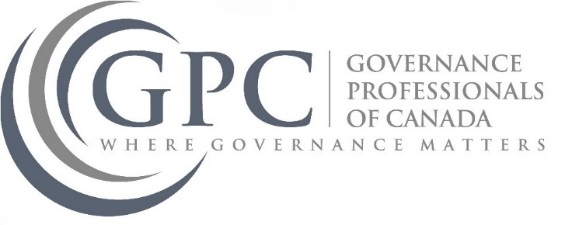 Governance Professionals of Canada
19th Annual Corporate Governance Conference
Delta St. John’s Hotel & Conference Centre | St. John’s Convention Centre
St. John’s, NL | August 20-23, 2017
The Pitfalls
Unclear or unarticulated drivers
An exercise in compliance
Subjectivity
Working on the wrong problem
Lack of independence
Lack of expertise and a disciplined approach
Using the wrong tool
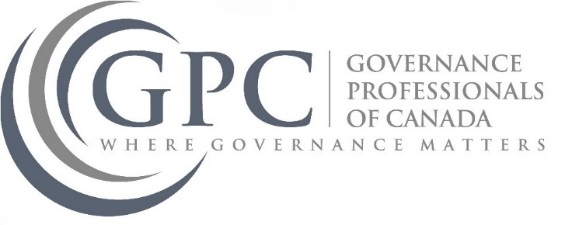 Governance Professionals of Canada
19th Annual Corporate Governance Conference
Delta St. John’s Hotel & Conference Centre | St. John’s Convention Centre
St. John’s, NL | August 20-23, 2017
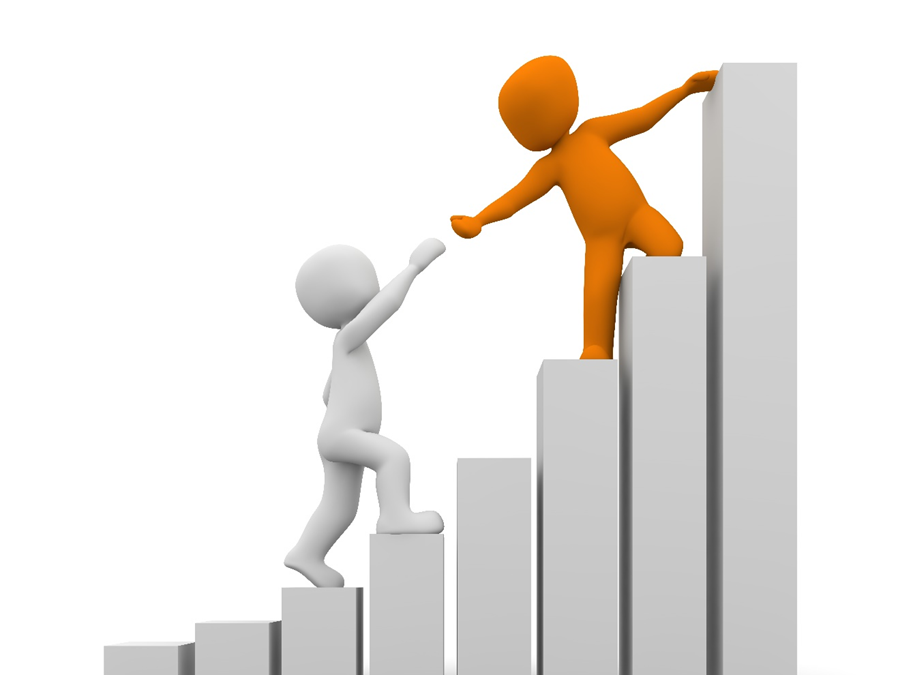 “Despite the pitfalls associated with board and director evaluation, which can be mitigated through effective methodology and implementation, there are significant benefits to be gained.” 			
		Dr. Debra L. Brown
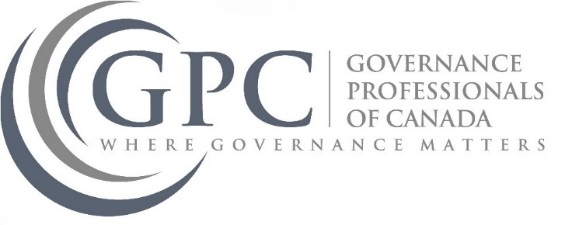 Governance Professionals of Canada
19th Annual Corporate Governance Conference
Delta St. John’s Hotel & Conference Centre | St. John’s Convention Centre
St. John’s, NL | August 20-23, 2017
Options and Approaches
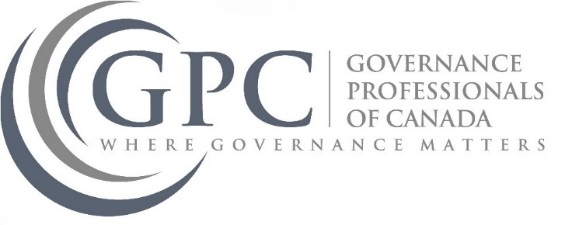 Governance Professionals of Canada
19th Annual Corporate Governance Conference
Delta St. John’s Hotel & Conference Centre | St. John’s Convention Centre
St. John’s, NL | August 20-23, 2017
The Processes
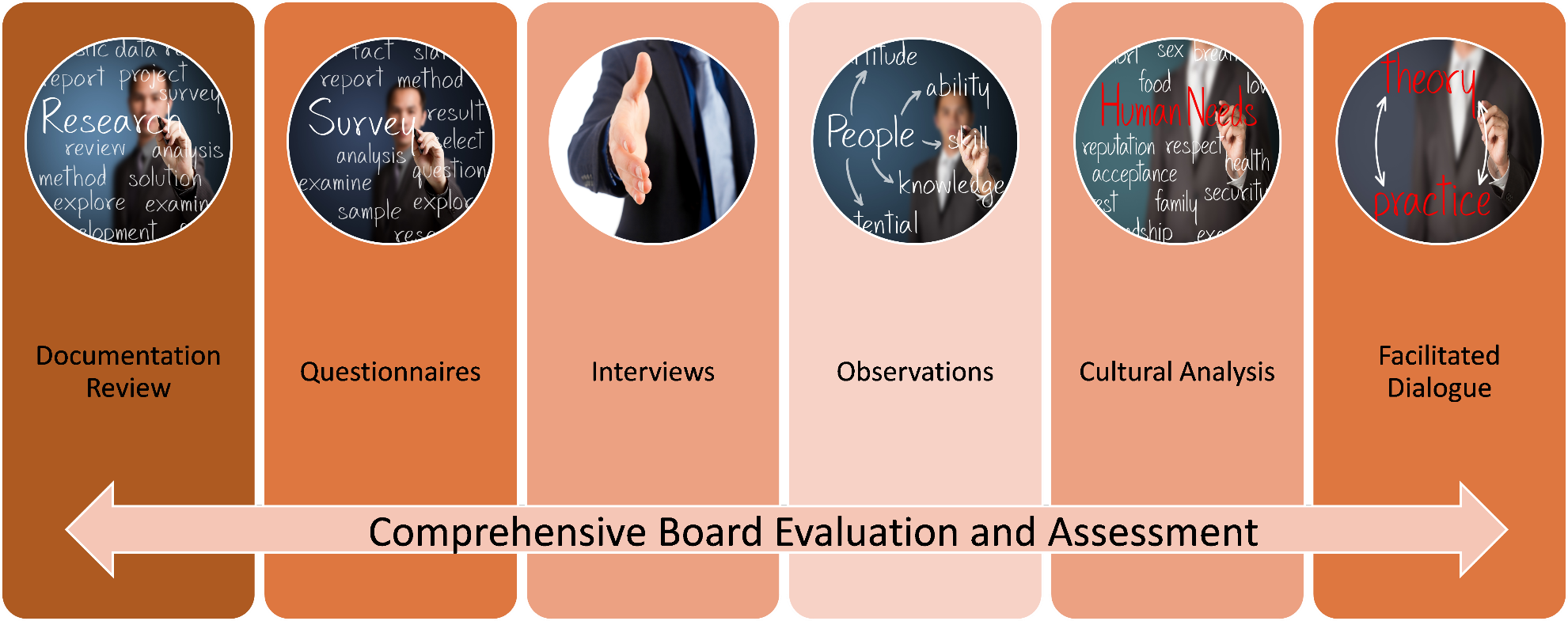 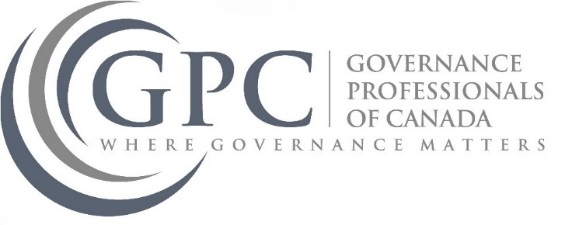 Governance Professionals of Canada
19th Annual Corporate Governance Conference
Delta St. John’s Hotel & Conference Centre | St. John’s Convention Centre
St. John’s, NL | August 20-23, 2017
Documentation Best Practices Review
Governance guidelines, rules and regulations are constantly changing.  Keep current with changes to your regulatory framework and evaluate compliance against it on a periodic basis.  Using internal resources annually, and every 3 to 5 years using an independent external reviewer, is an appropriate approach.
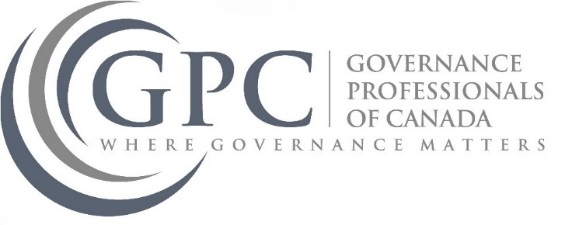 Governance Professionals of Canada
19th Annual Corporate Governance Conference
Delta St. John’s Hotel & Conference Centre | St. John’s Convention Centre
St. John’s, NL | August 20-23, 2017
Questionnaires
Effective for comprehensive diagnostics and benchmarking (“a mile wide but two inches deep”) A good way to “cast the net”, but less effective at providing solutions.  Questionnaires are easy, non-threatening and unobtrusive.  Generally results are reported in aggregate, with any individual responses being kept completely confidential.
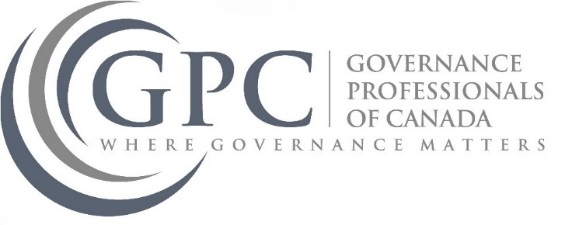 Governance Professionals of Canada
19th Annual Corporate Governance Conference
Delta St. John’s Hotel & Conference Centre | St. John’s Convention Centre
St. John’s, NL | August 20-23, 2017
Interviews
Conducting interviews with directors and possibly others (i.e. the executive team) is effective for finding key issues and drilling to the heart of them.  While this approach can lack an objective, comprehensive framework for analysis and benchmarking (“drilling deep but not wide”), it generates rich diagnostics and suggestions for improvement.
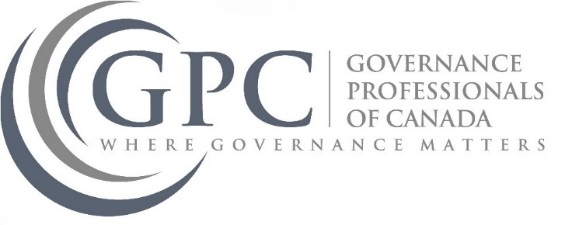 Governance Professionals of Canada
19th Annual Corporate Governance Conference
Delta St. John’s Hotel & Conference Centre | St. John’s Convention Centre
St. John’s, NL | August 20-23, 2017
Observations
Meeting observations bring objective insights.  Conducted by an independent and trusted advisor, meeting materials reviewed in combination with silent observing at board and committee meetings.  Observations may include culture and behavioral analysis, an analysis of the materials, presentations, meeting effectiveness and chair style.
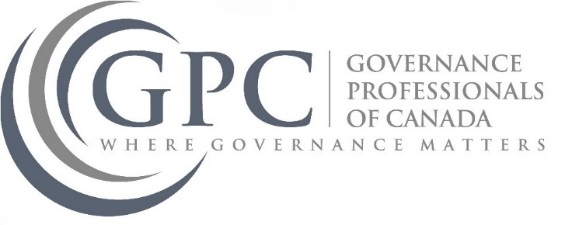 Governance Professionals of Canada
19th Annual Corporate Governance Conference
Delta St. John’s Hotel & Conference Centre | St. John’s Convention Centre
St. John’s, NL | August 20-23, 2017
Facilitated Dialogue
Engaging the board in a dialogue to shape consensus on issues and recommendations builds needed momentum for process improvements and other governance enhancements.  Using facilitated dialogue in combination with the other methods adds depth and rigour, and focuses the board on key opportunities
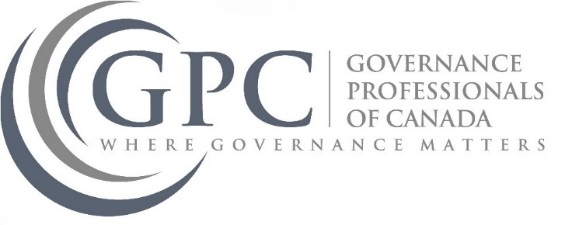 Governance Professionals of Canada
19th Annual Corporate Governance Conference
Delta St. John’s Hotel & Conference Centre | St. John’s Convention Centre
St. John’s, NL | August 20-23, 2017
Cultural Analysis
Cultural analysis allows a board to understand and adapt the cultural power drivers that impact the organization’s governance choices and practices.  Understanding underlying culture–those unwritten, often even unspoken norms upon which all else is built–is critical to governance success.
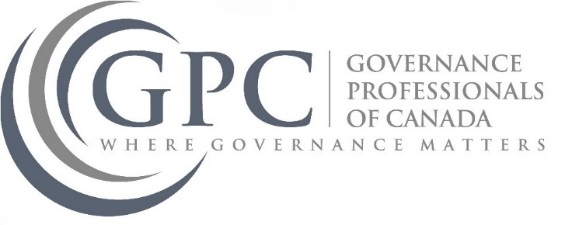 Governance Professionals of Canada
19th Annual Corporate Governance Conference
Delta St. John’s Hotel & Conference Centre | St. John’s Convention Centre
St. John’s, NL | August 20-23, 2017
The Processes
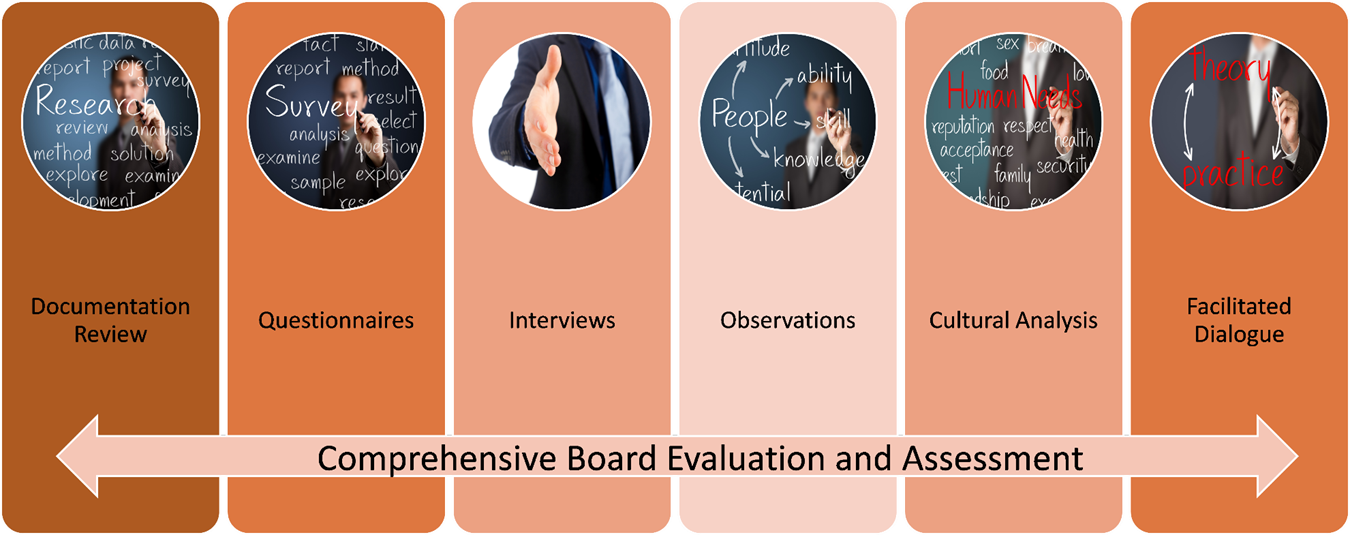 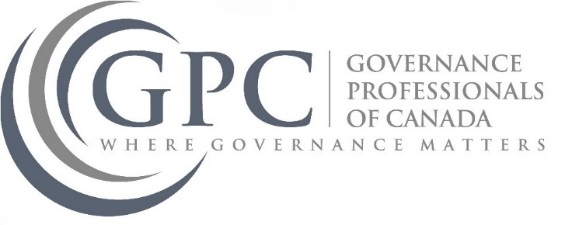 Governance Professionals of Canada
19th Annual Corporate Governance Conference
Delta St. John’s Hotel & Conference Centre | St. John’s Convention Centre
St. John’s, NL | August 20-23, 2017
The Decision Tree
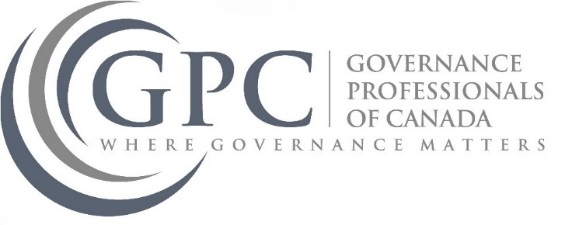 Governance Professionals of Canada
19th Annual Corporate Governance Conference
Delta St. John’s Hotel & Conference Centre | St. John’s Convention Centre
St. John’s, NL | August 20-23, 2017
Why Bother?
Board evaluation results are meant to provide impetus for positive change and correction.  Conducting the evaluation is not enough­—this is only the diagnostic—the real value is added by acting on the results.
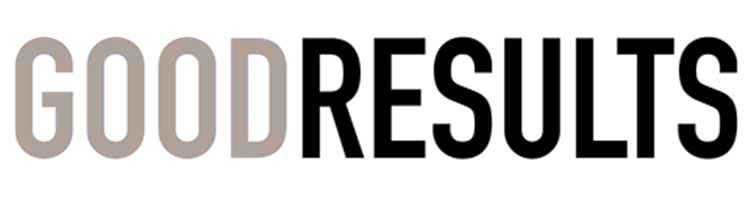 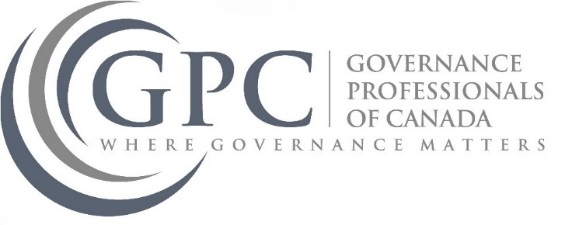 Governance Professionals of Canada
19th Annual Corporate Governance Conference
Delta St. John’s Hotel & Conference Centre | St. John’s Convention Centre
St. John’s, NL | August 20-23, 2017
Survey Says?
You have a bunch of data, but how do you affect change to continuously improve?
Good question: how do you change behaviour in your boardroom?
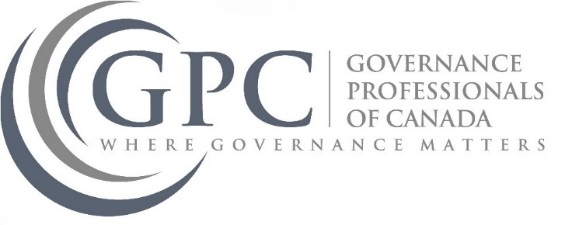 Governance Professionals of Canada
19th Annual Corporate Governance Conference
Delta St. John’s Hotel & Conference Centre | St. John’s Convention Centre
St. John’s, NL | August 20-23, 2017
Statement
Dr. Debra Brown – Ethical Boardroom Summer 2005  
“Board Evaluations, like your annual physical checkup with your doctor, only provide real value when the advice of the doctor has been followed.”
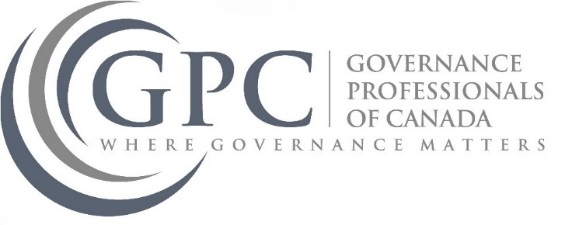 Governance Professionals of Canada
19th Annual Corporate Governance Conference
Delta St. John’s Hotel & Conference Centre | St. John’s Convention Centre
St. John’s, NL | August 20-23, 2017
Board Dynamics
Key to good dynamics is active interpersonal engagement

Encourages teamwork and active participation

Has better executive relations
[Speaker Notes: Oft-discussed, a lack of good dynamics leads to a host of issues that can decrease the effectiveness of any board.]
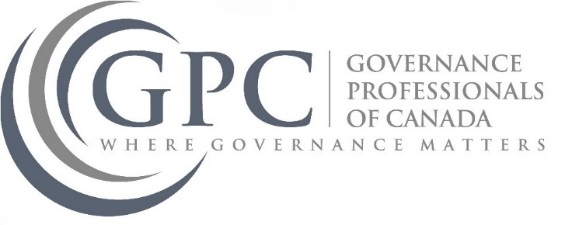 Governance Professionals of Canada
19th Annual Corporate Governance Conference
Delta St. John’s Hotel & Conference Centre | St. John’s Convention Centre
St. John’s, NL | August 20-23, 2017
Expectations of Directors
Board can establish expectations for their Directors, which can be used as a reference point
The greatest value from such an exercise comes from engaging all board members
Everyone can think of a great director, as well as those WIP Directors (work-in-progress)
We can probably think of them by name
[Speaker Notes: …in creating and annually reviewing and updating director expectations

Give me some first names to help anchor your mind…

As expected, we know Directors of all shades on this spectrum.

These are the standout, exemplary Directors that any board would be lucky to have, along with those that need a push to get to the next level.]
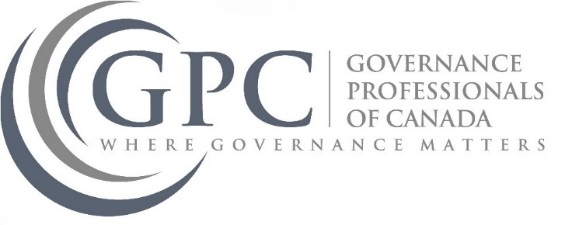 Governance Professionals of Canada
19th Annual Corporate Governance Conference
Delta St. John’s Hotel & Conference Centre | St. John’s Convention Centre
St. John’s, NL | August 20-23, 2017
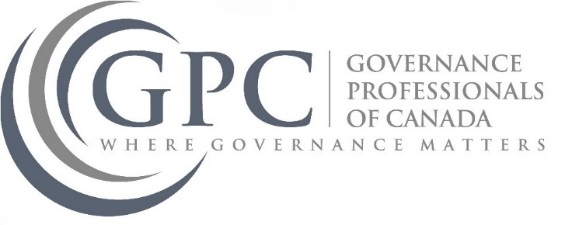 Governance Professionals of Canada
19th Annual Corporate Governance Conference
Delta St. John’s Hotel & Conference Centre | St. John’s Convention Centre
St. John’s, NL | August 20-23, 2017
How to effect change
The Why: We want to have people want to change, not have to
The Who: We want to enlist formal and informal champions
The What: Be clear about the What (be simple, not abstract)
The How: Supporting formal and informal champions
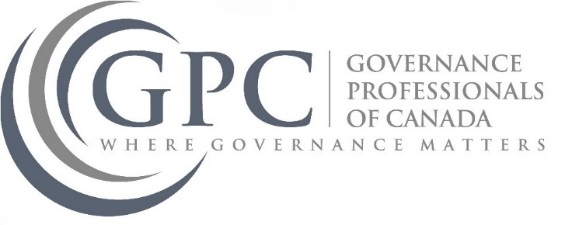 Governance Professionals of Canada
19th Annual Corporate Governance Conference
Delta St. John’s Hotel & Conference Centre | St. John’s Convention Centre
St. John’s, NL | August 20-23, 2017
The Why: We want to have people want to change, not have to
Start with why – people don’t buy what you do, they buy why you do it
The foundation for all change starts with a compelling why
Everyone needs to make the change on their own and create their own compelling why
[Speaker Notes: - paint the picture for people/point to the desired destination

what is the value, payoff, reason that people should care (WIIFM)

their own change story that motivates them]
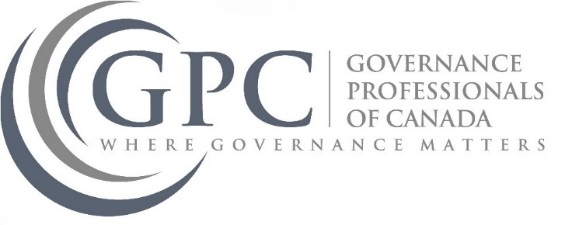 Governance Professionals of Canada
19th Annual Corporate Governance Conference
Delta St. John’s Hotel & Conference Centre | St. John’s Convention Centre
St. John’s, NL | August 20-23, 2017
The Who: We want to enlist formal and informal champions
You need to build a network of change champions
Enlist people to champion and model the change, to  influence others
Create your team and your change leaders
[Speaker Notes: - like a snowball going down a hill,  build a movement]
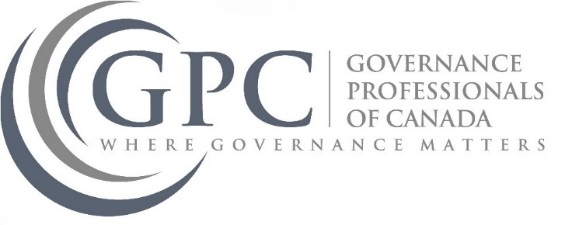 Governance Professionals of Canada
19th Annual Corporate Governance Conference
Delta St. John’s Hotel & Conference Centre | St. John’s Convention Centre
St. John’s, NL | August 20-23, 2017
The What: simple, specific, concrete
Envision desired change in mindset or behaviour
Help people remember, practice, and build new habits 
Meet people where they are and evolve
Look for progress, not perfection
[Speaker Notes: The most overlooked part of change is changing behaviours

You need to be clear about what the change looks like and what people need to do differently
- Start where you are and evolve; look for progress, not perfection
What we think is a people problem can actually be a situation problem
Change the situation, and behaviours often follow]
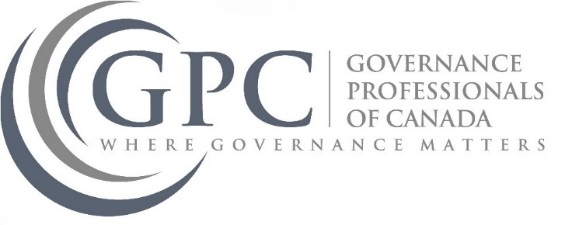 Governance Professionals of Canada
19th Annual Corporate Governance Conference
Delta St. John’s Hotel & Conference Centre | St. John’s Convention Centre
St. John’s, NL | August 20-23, 2017
The How: Supporting formal andinformal champions
Support learning and development of the new ways/behaviours 
Social norms are important
People are influenced by what others do
[Speaker Notes: - use social norms to change behaviour (Hotel enviro friendly example)]
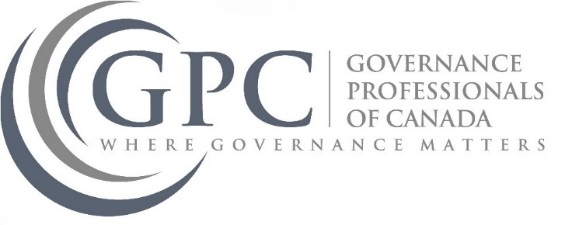 Governance Professionals of Canada
19th Annual Corporate Governance Conference
Delta St. John’s Hotel & Conference Centre | St. John’s Convention Centre
St. John’s, NL | August 20-23, 2017
Board Evaluation—Why Bother?
Board Evaluation results are meant to provide impetus for positive change
Conducting the evaluation is not enough, it is only the diagnostic
The real value comes from acting on the results
[Speaker Notes: Speaker notes: You care about the organization and you believe an engaged board of directors can help it be more successful; it is your job as a governed professional, as a C-suite executive, or as a Board Chair or Committee Chair: you have agreed to a leadership role.

And leaders champion positive change…]
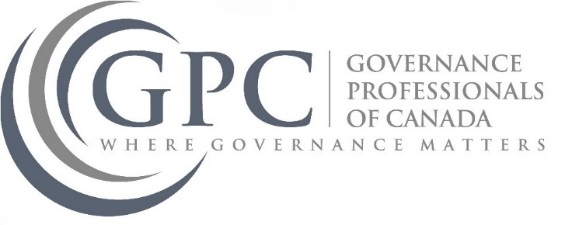 Governance Professionals of Canada
19th Annual Corporate Governance Conference
Delta St. John’s Hotel & Conference Centre | St. John’s Convention Centre
St. John’s, NL | August 20-23, 2017
Behavioural aspects is the next level
If we get to this point, it will be a huge accomplishment…and it will take a lot of work!